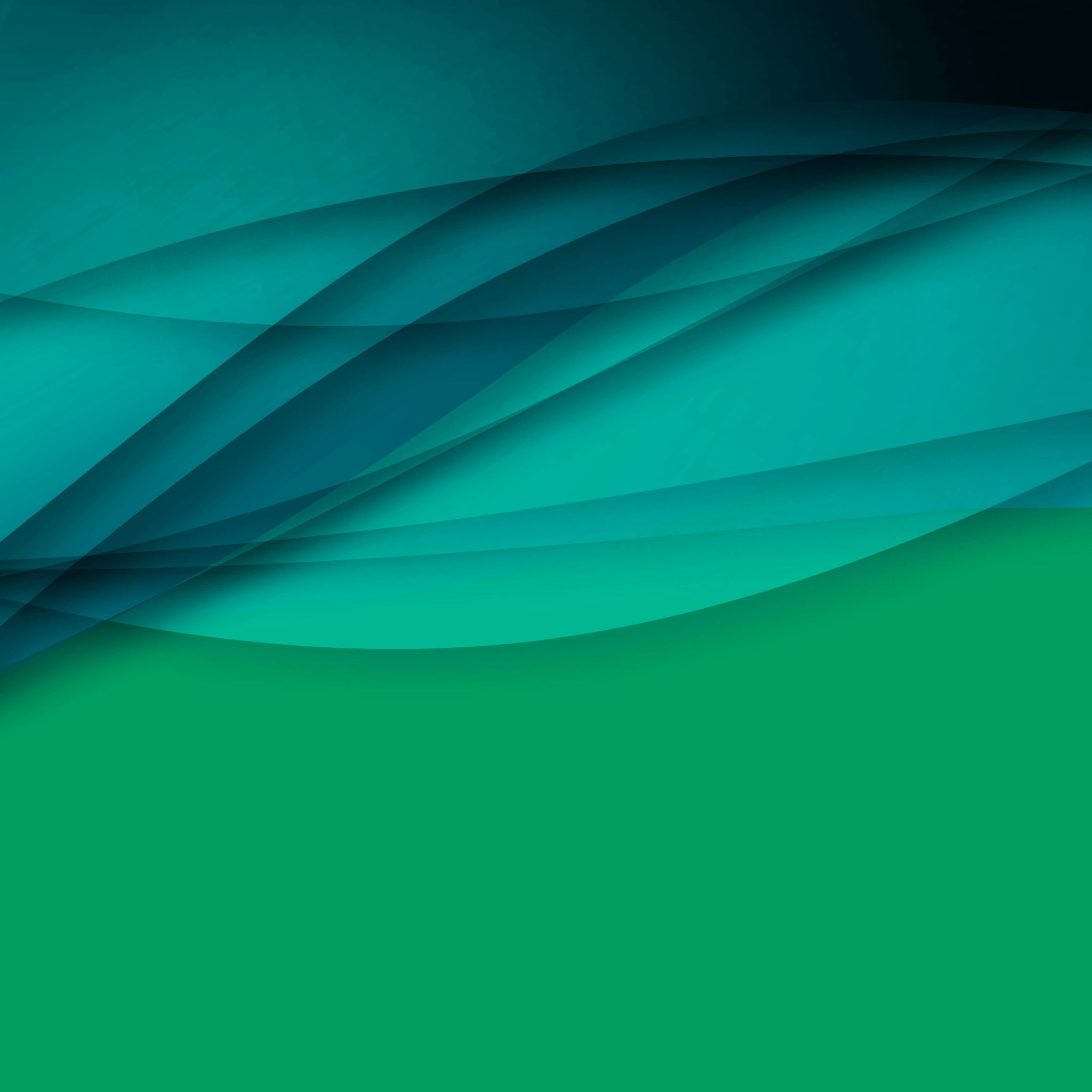 Testiranja u nastavi tjelesne i zdravstvene kulture
Boris Banić, prof.
Učenici razlikuju antropometrijske značajke, motoričke i funkcionalne sposobnosti

Prepoznaju kojim testom mjerimo određenu sposobnost i osobinu

Provode vježbe prilikom testiranja na nastavi TZK
Ishodi:
„Profesore zašto se opet trebamo testirati? To smo već radili na početku godine.
Tko je najbolji u razredu
Jesmo li popravili vlastiti rezultat
Jesmo li narasli i koliko
Tko ima najveću mišićnu masu u razredu
U čemu smo bolji od drugih, a  u čemu lošiji ili prosječni
Za koji šport imamo predispozicije
Jesmo li bolji od naših vršnjaka iz druge škole ili grada
….
Rezultati testiranja nam daju odgovor na mnoga pitanja kao npr.
Testovima u nastavi TZK obuhvaćamo:
Antropometrija dolazi od grče riječi
Anthropos = čovjek
Metron = mjera

Definiramo je kao metodu mjerenja morfoloških osobina ljudskog tijela i njegovih pojedinih dijelova.
Atropometrijske karakteristike (koje mjerimo u nastavi TZK)
Motorika dolazi od latinske riječi
motor = pokretač


Definiramo je kao ukupnost kretnji (voljnih i automatskih ili refleksnih) ljudskoga tijela.
Motoričke sposobnosti (koje mjerimo u nastavi TZK)
Funkcionalne sposobnosti
Možemo definirati kao učinkovitost osnovnih energetskih procesa odgovornih za izdržljivost organizma
Funkcionalne sposobnosti (koje mjerimo u nastavi TZK)
Tjelesna visina
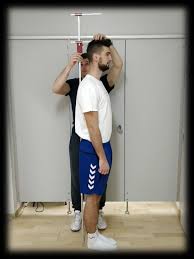 Tjelesna visina je mjera longitudinalne dimenzionalnosti skeleta, koja je odgovorna za rast kostiju u dužinu.
Jedan od razloga zašto je mjerimo je taj što su informacije o visini vrlo važne za usmjeravanje u razne sportove.
Podaci o visini su također bitni za proračun poželjne tjelesne mase.
Mjerimo je antropometrom ili visinomjerom
Tjelesna težina
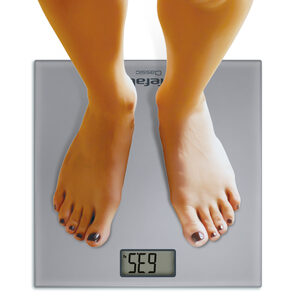 Upotrebljava se za procjenu ukupne tjelesne mase.

Mjerimo je medicinskom decimalnom vagom
Opseg podlaktice
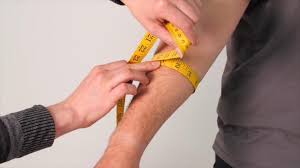 Uz tjelesnu težinu opseg podlaktice se upotrebljava kao drugi valjani indikator za procjenu mase tijela, točnije mišićne mase.

Mjerimo ga centimetarskom vrpcom
Kožni nabor nadlaktice
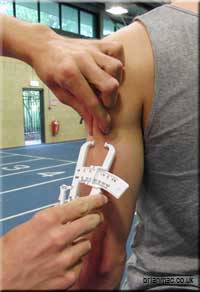 Kožni nabor nadlaktice je indikator količine masti u organizmu.

Ovim testom mjerimo količinu potkožnog masnog tkiva.
Kožni nabor mjerimo kaliperom.
Poznavanjem antropometrijskih mjera možemo:
Brzina pokreta
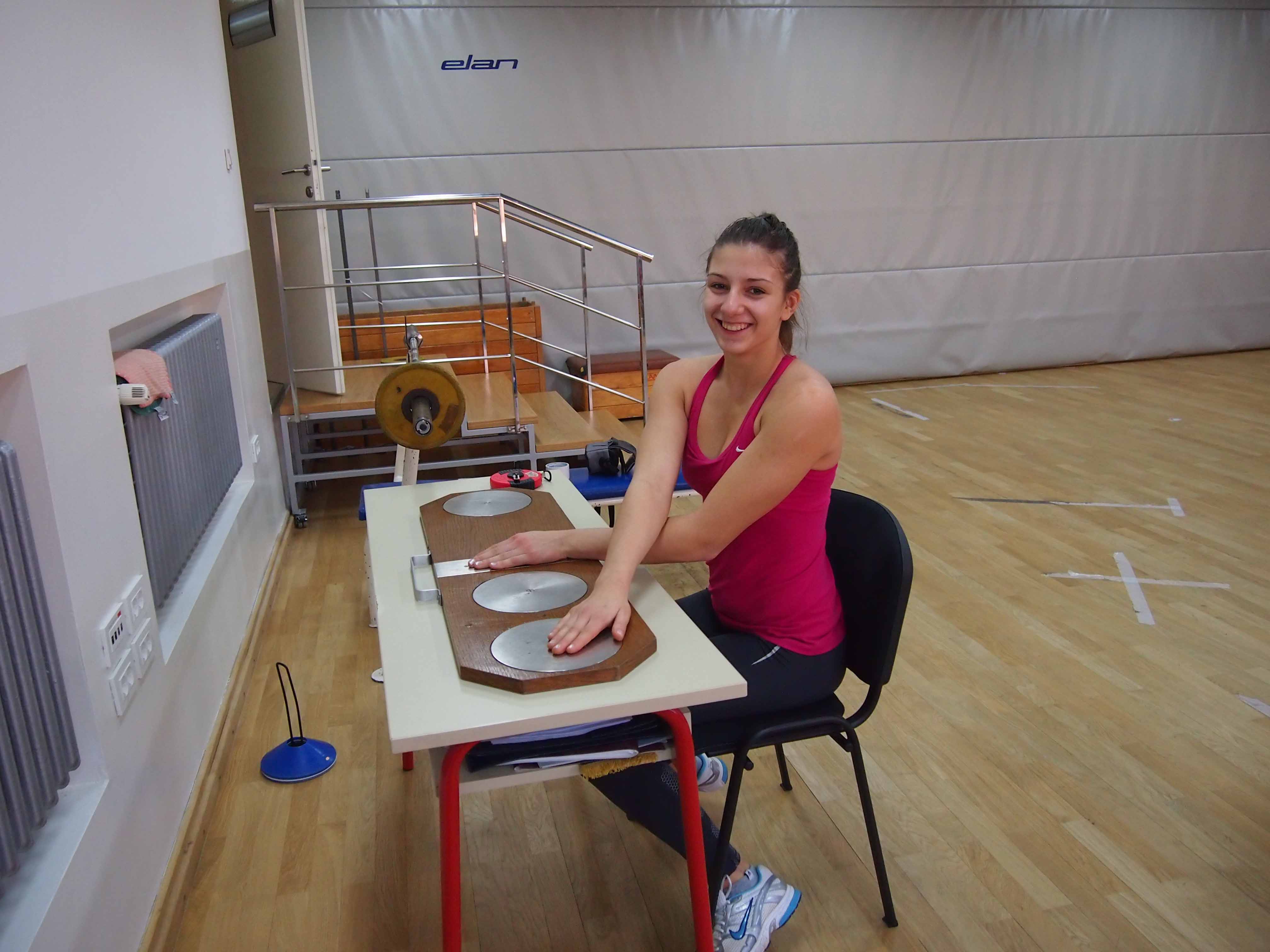 Brzina pokreta je definirana kao sposobnost brzog izvođenja pokreta sa zadanom amplitudom.

Brzinu pokreta mjerimo testom koji se zove taping rukom.
Eksplozivna snaga
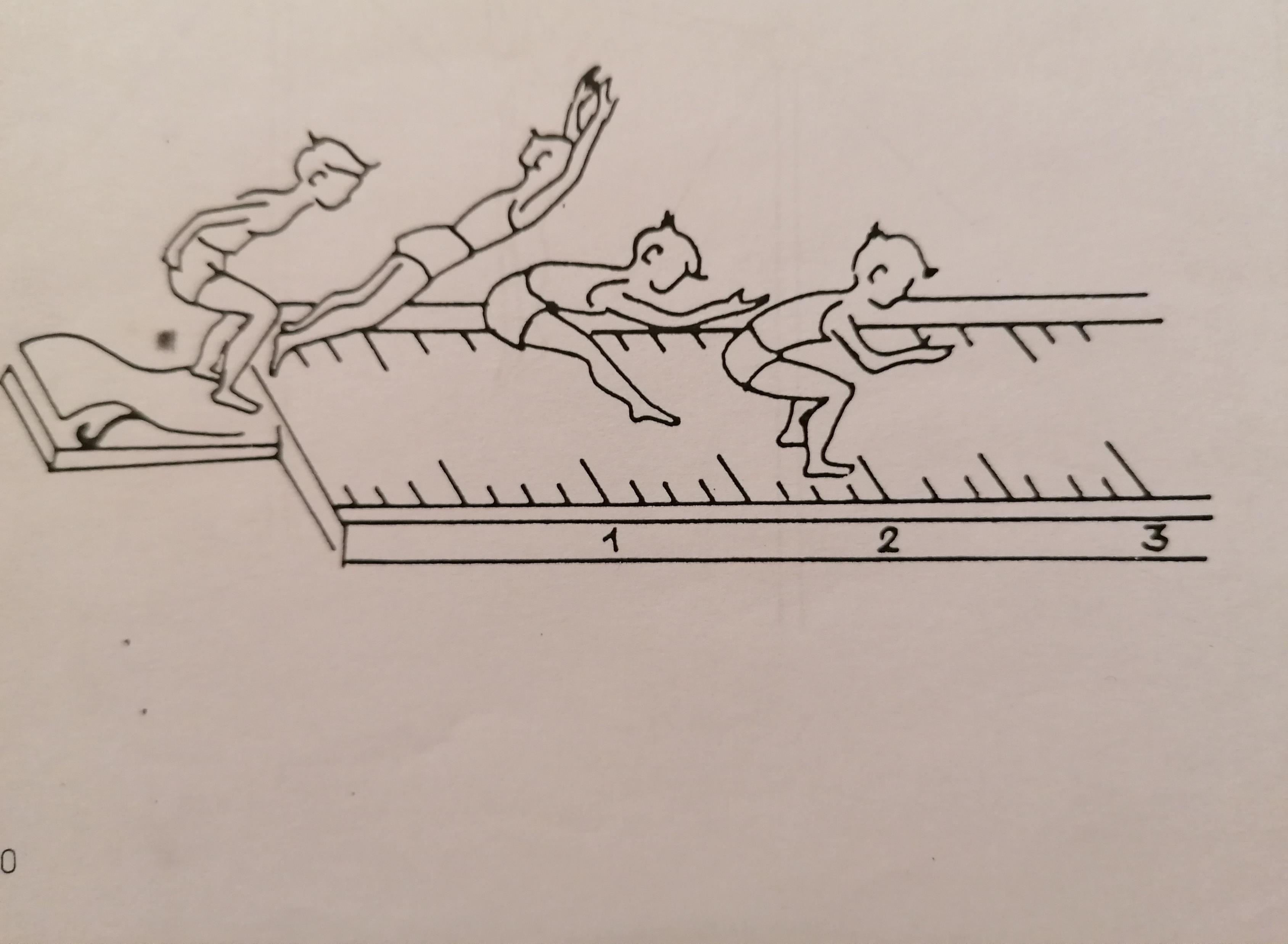 Definiramo je kao sposobnost aktiviranja maksimalnog broja motoričkih jedinica u jedinici vremena pri realizaciji jednostavnih motoričkih struktura.

Eksplozivnu snagu procjenjujemo testom skok udalj s mjesta.
Fleksibilnost
Fleksibilnost je definirana kao sposobnost izvođenja pokreta s maksimalnom amplitudom.

Procjenjujemo je testom koji se zove pretklon raznožno.
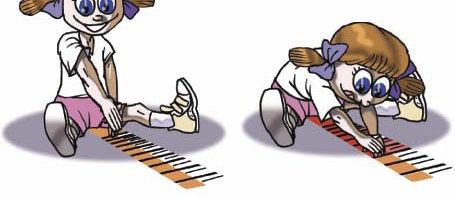 Koordinacija
Koordinaciju možemo definirati kao sposobnost realizacije kompleksnih motoričkih struktura premještanjem cijeloga tijela u prostoru s preprekama.

Poligon natraške je test kojim procjenjujemo koordinaciju.
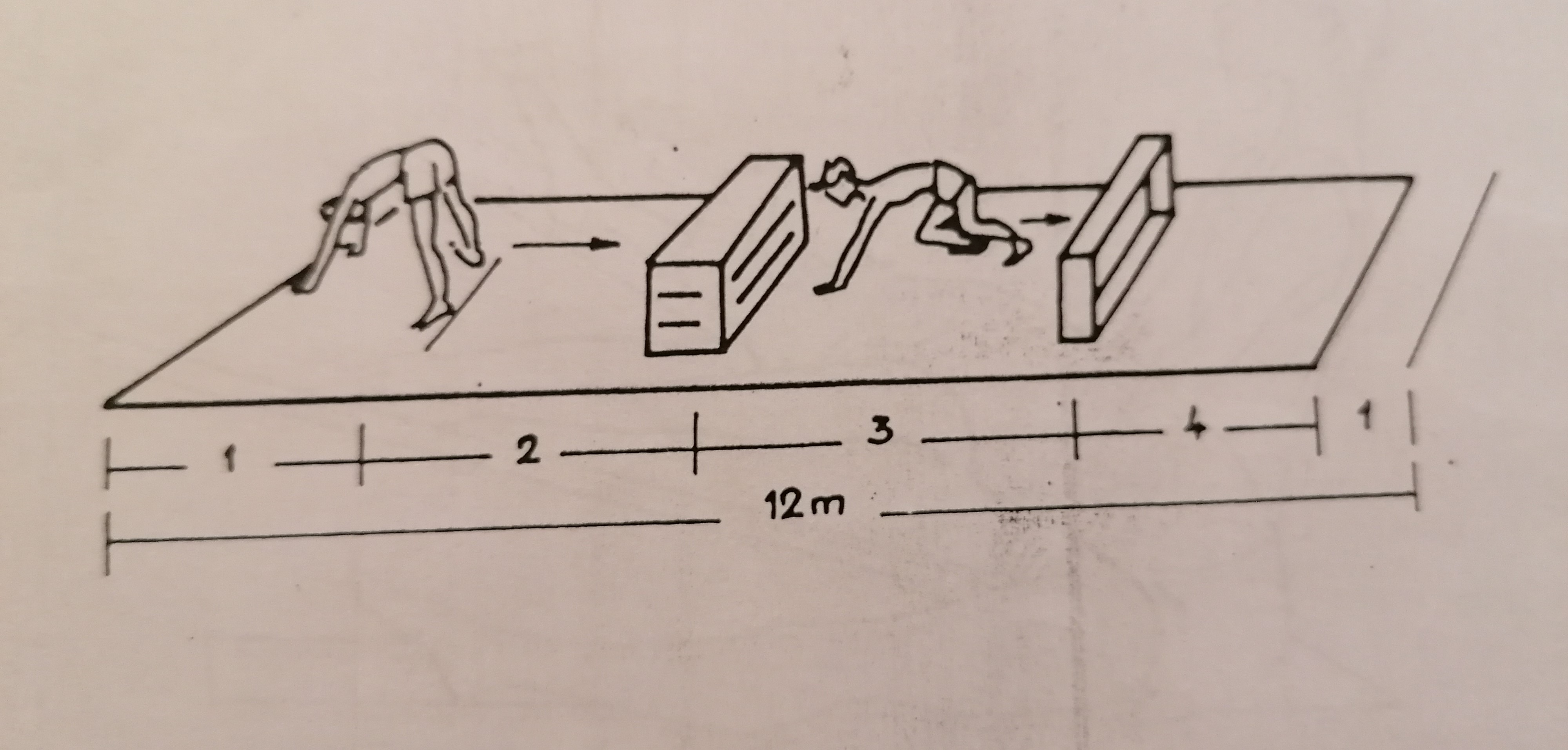 Statička snaga ruku i ramenog pojasa
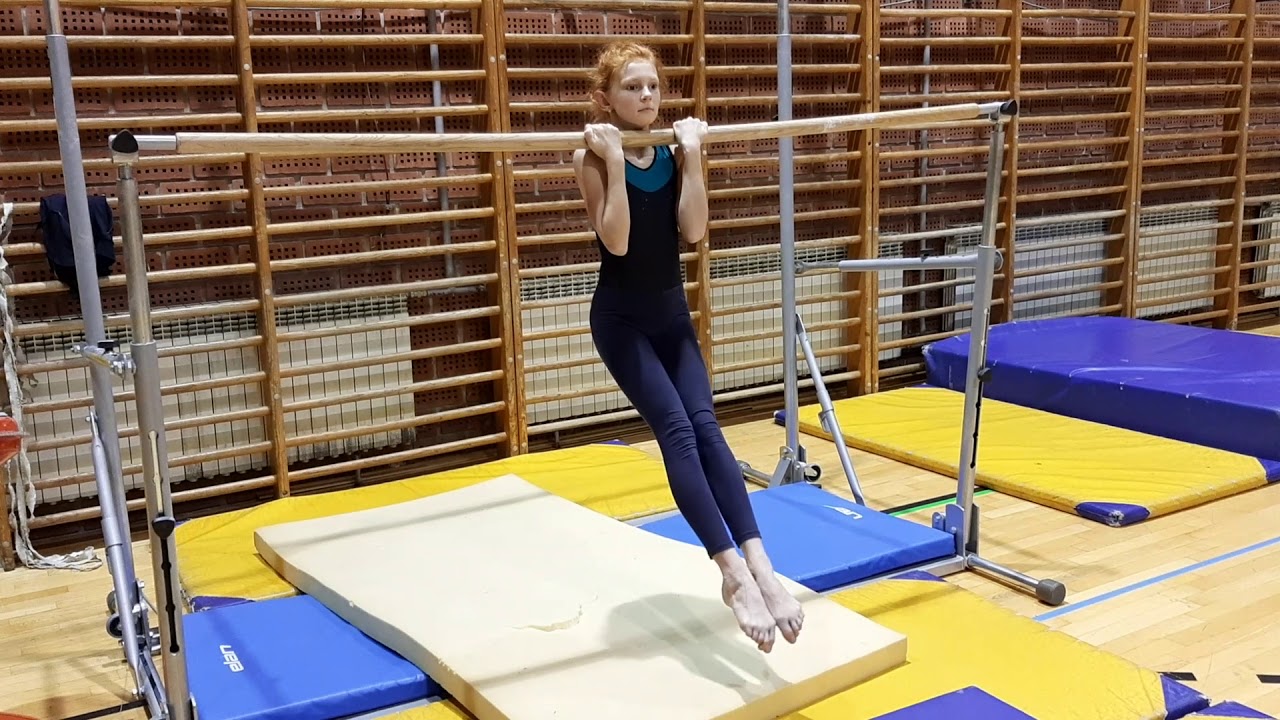 Statička snaga ruku i ramenog pojasa je definirana kao sposobnost dugotrajnog izometrijskog naprezanja mišića ruku i ramenog pojasa.

Ovu sposobnost procjenjujemo testom izdržaj u visu zgibom.
Repetitivna snaga trupa
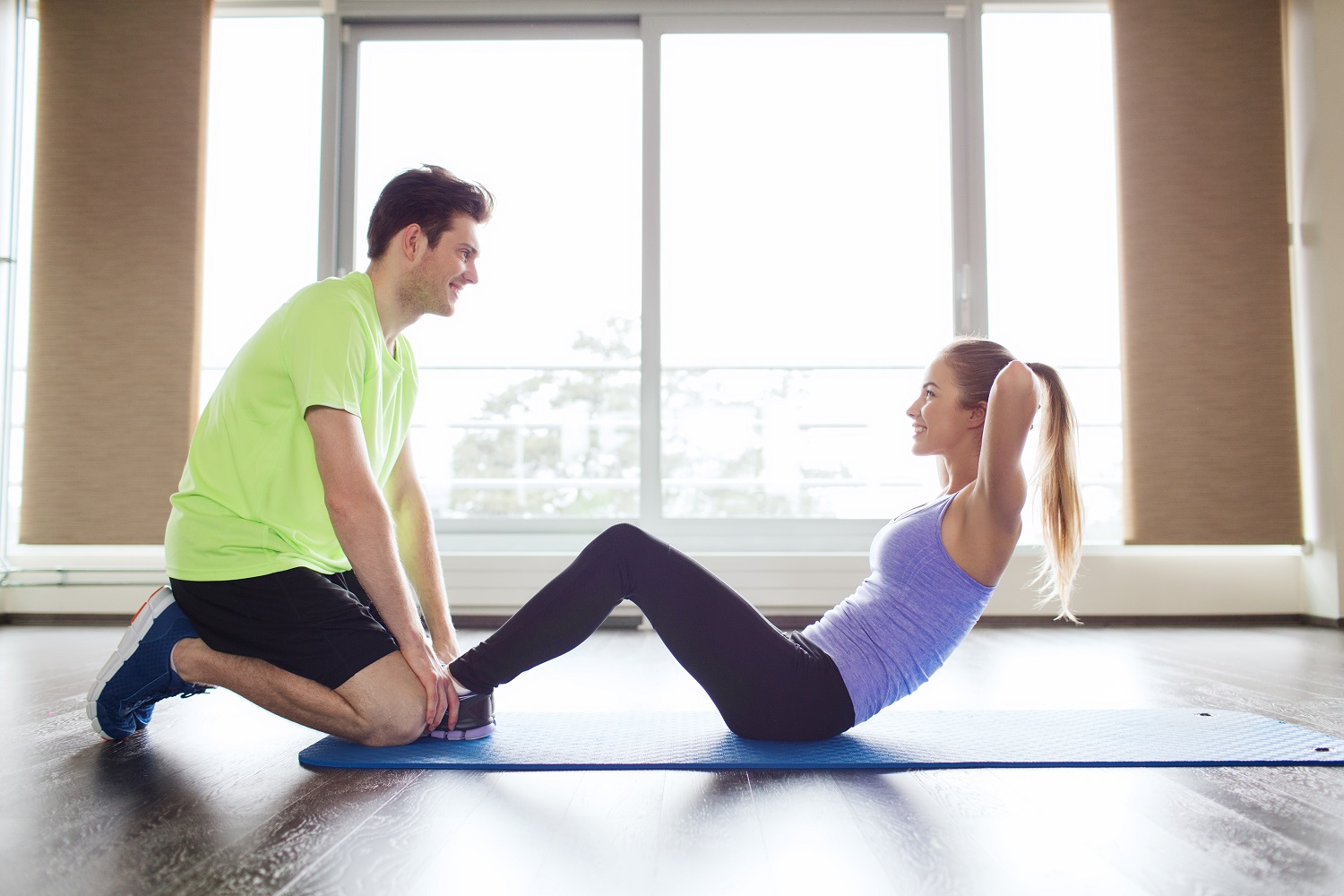 Definirana je kao sposobnost dugotrajnog rada mišića trupa u izotoničkom režimu naprezanja.


Repetitivnu snagu trupa procjenjujemo testom podizanje trupa.
Motoričke sposobnosti valja pratiti i razvijati iz više razloga:
Funkcionalne sposobnosti
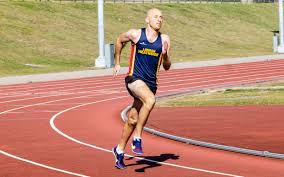 Funkcionalne sposobnosti su odgovorne za razinu, stabilnost i regulaciju sustava za transport energije.

Testiramo ih trčanjem na 600 i 800m.
Razvojem funkcionalnih sposobnosti:
Poboljšavamo rad unutarnjih organa
Sprječavamo prerano starenje i umiranje stanica
Utječemo na regulaciju tjelesne mase i potkožnog masnog tkiva
Sprječavamo dijabetes 
Smanjujemo mogućnost srčano krvožilnih smetnji
….
Ponovimo što smo naučili
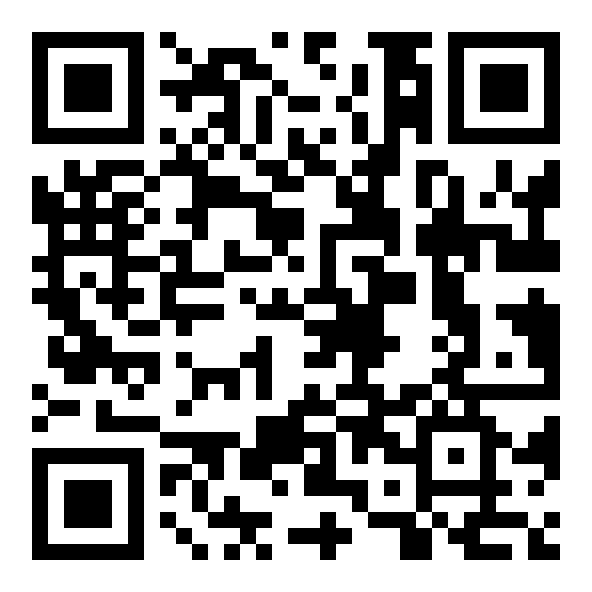 Zadatak 1


https://learningapps.org/17922097
Zadatak 2
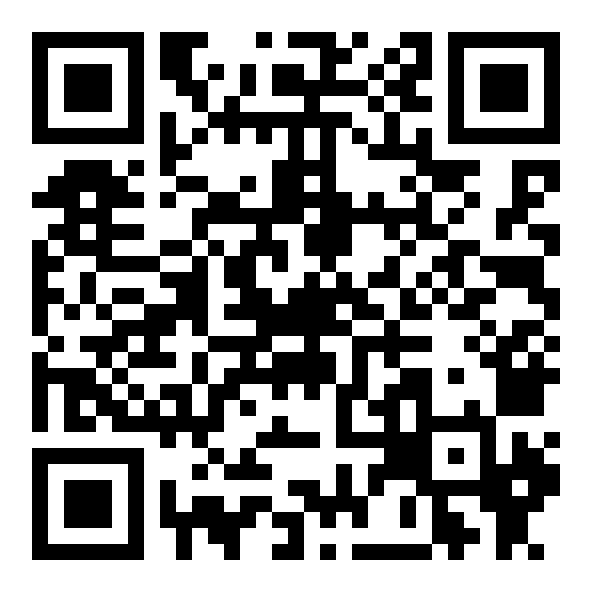 https://learningapps.org/17922978
Sportski pozdrav do slijedećeg sata